Associazione della Croce Rossa Italiana
Organizzazione di Volontariato


Struttura organizzativa

25 febbraio 2019
[Speaker Notes: STORICO MODIFICHE:
5/9/2019: Spostamento UdP «Sisma Centro Italia» da Segretariato Generale a Direzione Operations]
Legenda Struttura organizzativa
Tipologia strutture organizzative
Relazioni tra strutture organizzative
Strutture di controllo esterno
Struttura organizzativa  Overview
Governance Comitato Nazionale
Organo di Controllo
Ispettorato Nazionale Corpo IIVV
Governance Comitati Regionali
Presidente Nazionale
Consiglio Direttivo Nazionale
Presidenti Regionali
Ispettorati Regionali Corpo IIVV
Consigli Direttivi Regionali
Presidente Regionale
onale
Presidente Regionale
Collegio dei Revisori
Ispettorato Nazionale Corpo Militare
Supporto alla Governance
Segreteria di Presidenza
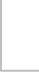 Magistrato 
Corte dei Conti
Segretari Regionali
Coordinamenti Operations e Facility
Coordinamenti Amministrazione
Coordinamenti Supporto alla Governance
Organo Centrale di Sicurezza (Segreteria Principale di Sicurezza / Nato-UE/S) 
e Difesa Civile
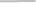 Segretario Generale
Sottosegretario
Sottosegretario Vicario
Organizzazione Pianificazione e Monitoraggio Reporting
Unità di Progetto «Sisma Centro Italia»
Affari Generali
Servizi di supporto ai Corpi Ausiliari
Comitati
Segreteria del Segretario Generale
Comitati Locali
Comitati Territoriali
Direzione 
Support Services
Direzione 
Operations
Direzione Partnership & Advocacy
Direzione
Giovani e Volontariato
Struttura organizzativa 
Focus Strutture di Staff al Presidente Nazionale/Consiglio Direttivo Nazionale
Ispettorato Nazionale Corpo IIVV
Organo di Controllo
Presidente Nazionale
Consiglio Direttivo Nazionale
Collegio dei Revisori
Ispettorato Nazionale Corpo Militare
Segreteria di Presidenza
Supporto alla Governance
Magistrato 
Corte dei Conti
≈
Struttura organizzativa 
Focus Segretariato Generale
Segretario Generale
Organizzazione Pianificazione  Monitoraggio Reporting
Affari Generali
Sottosegretario
SottosegretarioVicario
Segreteria del Segretario Generale
Progettazione
Organizzazione/PMO
Controllo di Gestione
≈
Struttura organizzativa 
Focus Segretariato Generale
Struttura organizzativa 
Focus Sottosegretariato Generale
Sottosegretario
Segreteria Difesa Civile / Nato-UE/S
Unità di Progetto «Sisma Centro Italia»
Servizi di supporto ai Corpi Ausiliari
Organo Centrale di Sicurezza (Segreteria Principale di Sicurezza / Nato-UE/S)  e Difesa Civile
* L’unità di progetto è una struttura pro-tempore che non rientra stabilmente all’interno dell’organigramma dell’Associazione.
Struttura organizzativa 
Focus Direzione Support Services
Direzione Support Services
Budgeting e verifica copertura costi
Legale
ICT
Gestione Patrimonio e Sicurezza
Acquisti e Contratti
Amministrazione e Finanza
Risorse Umane
Logistica e Motorizzazione
Progettazione e Programmazione
Sicurezza sul lavoro 81/08
Facility Management
Travel
Recruiting, Formazione e Sviluppo
Budgeting e verifica copertura costi
Struttura organizzativa 
Focus Direzione Support Services
Struttura organizzativa 
Focus Direzione Operations
Direzione Operations
Cooperazione e Relazioni Internazionali
Emergenze
Salute
Sociale
Migrazioni
«CRI per le persone»
Unità di Progetto* Laboratorio Centrale
CONE/COE
SON/Sala Italia
NPI
Struttura organizzativa 
Focus Direzione Operations
* L’unità di progetto è una struttura pro-tempore che non rientra stabilmente all’interno dell’organigramma dell’Associazione.
Struttura organizzativa 
Focus Direzione Giovani e Volontariato
Direzione Giovani e Volontariato
Formazione volontari
Programmi Giovani
Volontariato
Struttura organizzativa 
Focus Direzione Partnership e Advocacy
Partnership e Advocacy
Donors
Merchandising, Pubblicazioni e Uniformi
Comunicazione
Partenariati
Promozione e Visibilità
Diplomazia Umanitaria
Struttura organizzativa 
Focus Strutture Regionali
Presidenti Regionali
Consigli Direttivi Regionali
Ispettorati Regionali Corpo IIVV
Presidente Regionale
onale
Presidente Regionale
Segretari Regionali
Comitati
Comitati Locali
Coordinamenti Operations e Facility
Coordinamenti Supporto alla Governance
Coordinamenti Amministrazione
Comitati Territoriali